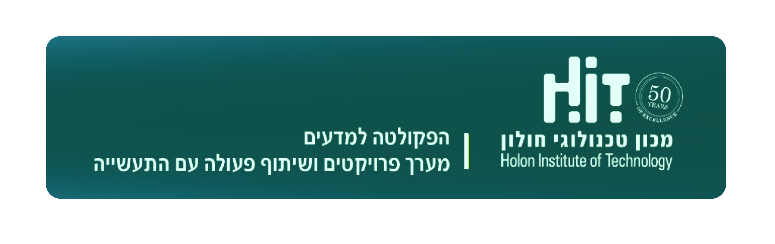 Title - the name of the project
The names of the participants - students and supervisor
ID numbers
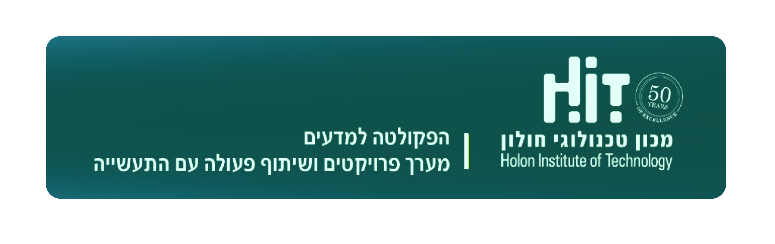 Table of Contents
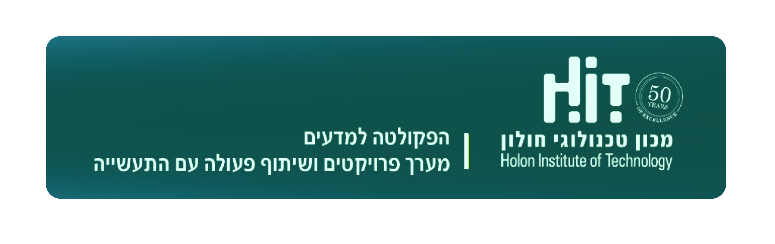 General description of the software
Goals
Main processes
Main modules
Main products
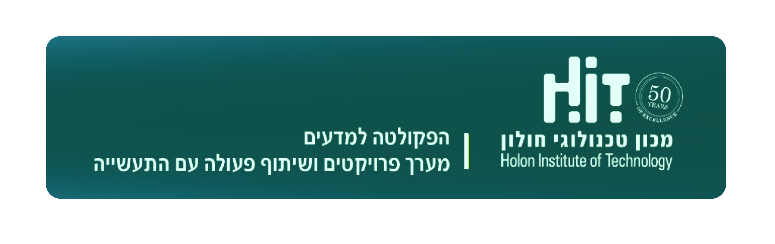 Requirements from the specification document
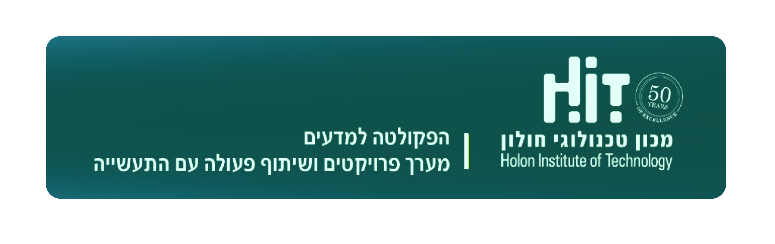 Description of the algorithms and software
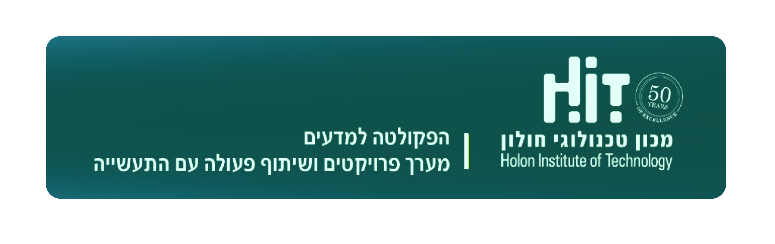 Screenshots
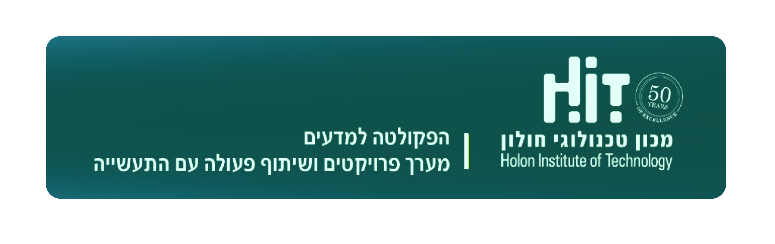 Graphs
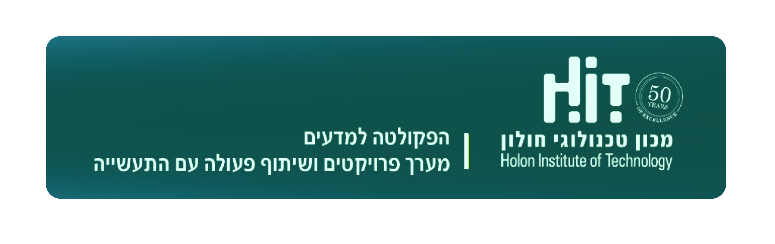 Mockups
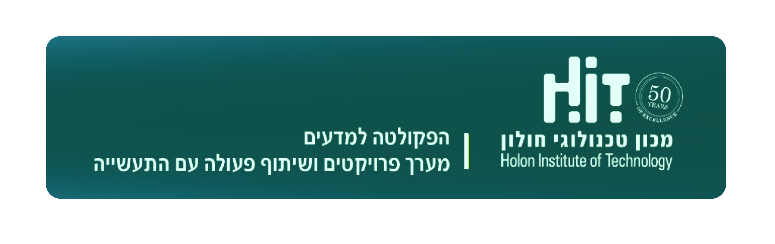 Project progress schedule
Evaluation of the performance of the tasks in a general comparison with the schedule submitted at the beginning of the project.
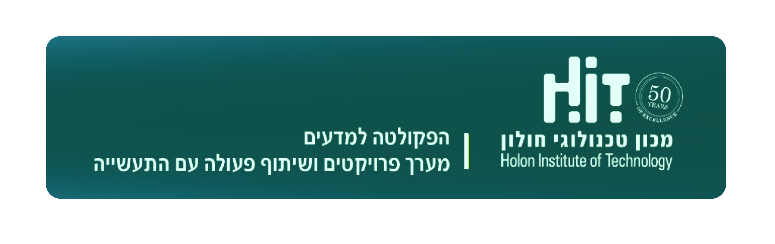 Unexpected problems
Unexpected problems that appeared during the implementation of the project
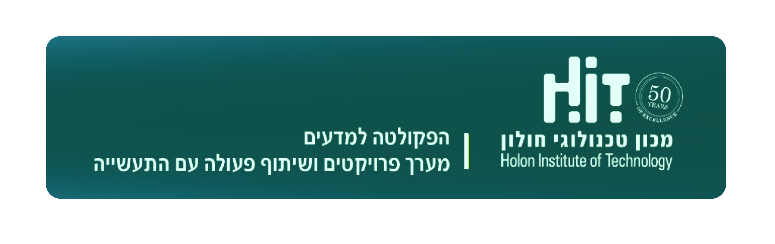 Coping and Solving
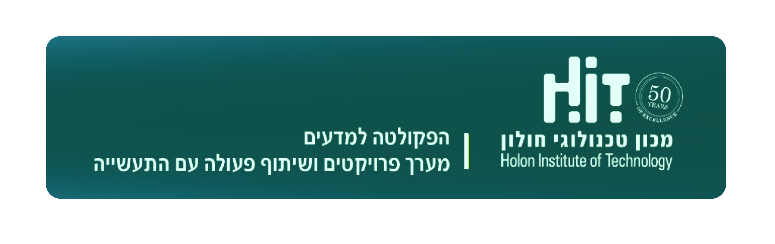 Conclusions for further development
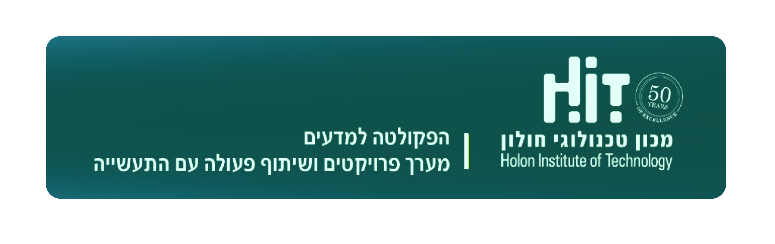 Highlights for presentation design
1. Only the following color palette should be used:
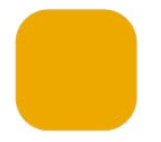 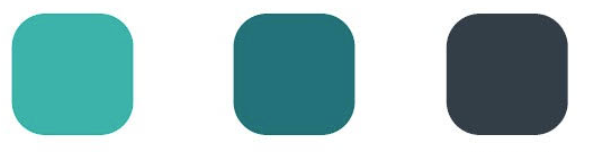 2. The font must be used: Calibri
3. Sizes - 36 for the title and 18 for the subtitle
4. Do not change the slide design
5. Add the project logo (if it exists), in the upper right corner of each slide